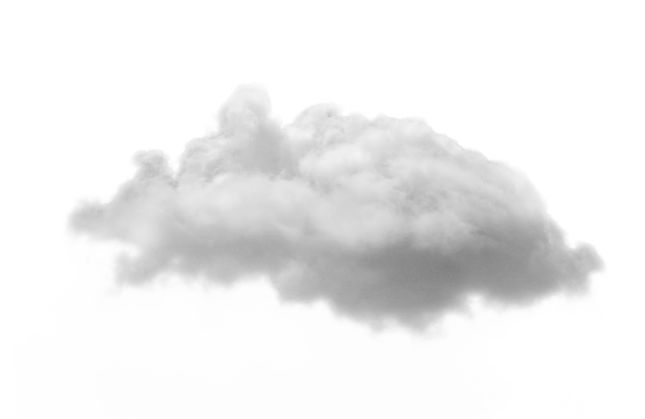 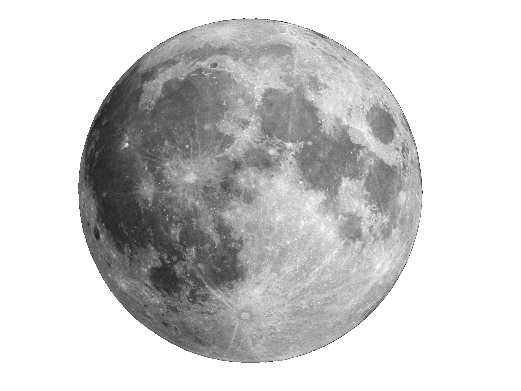 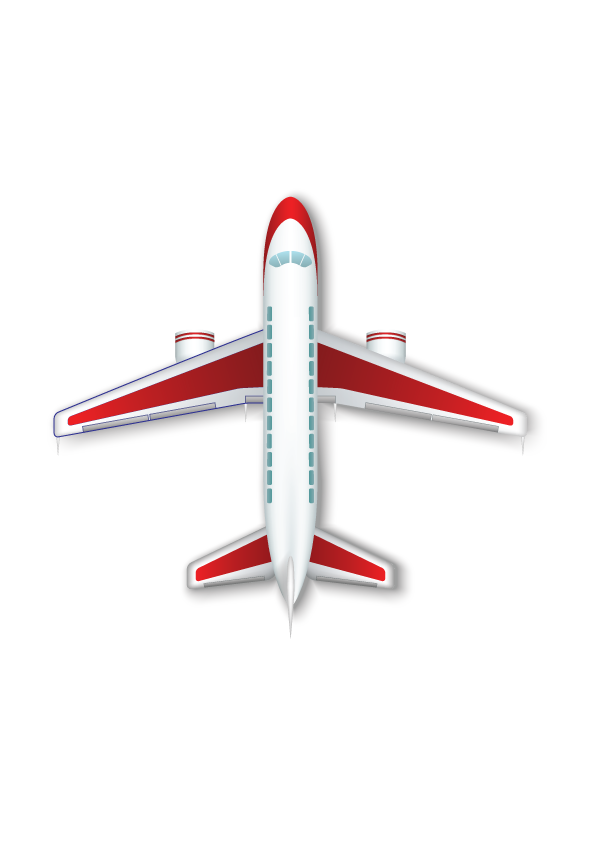 আজকের ক্লাসে সবাইকে স্বাগতম
SENBAG, NOAKHALI
mdabuhasan47@gmail.com
ASSISTANT TEACHER
ABU HASAN
BIJBAG GOVT. PRIMARY SCHOOL
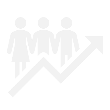 01672014710
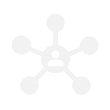 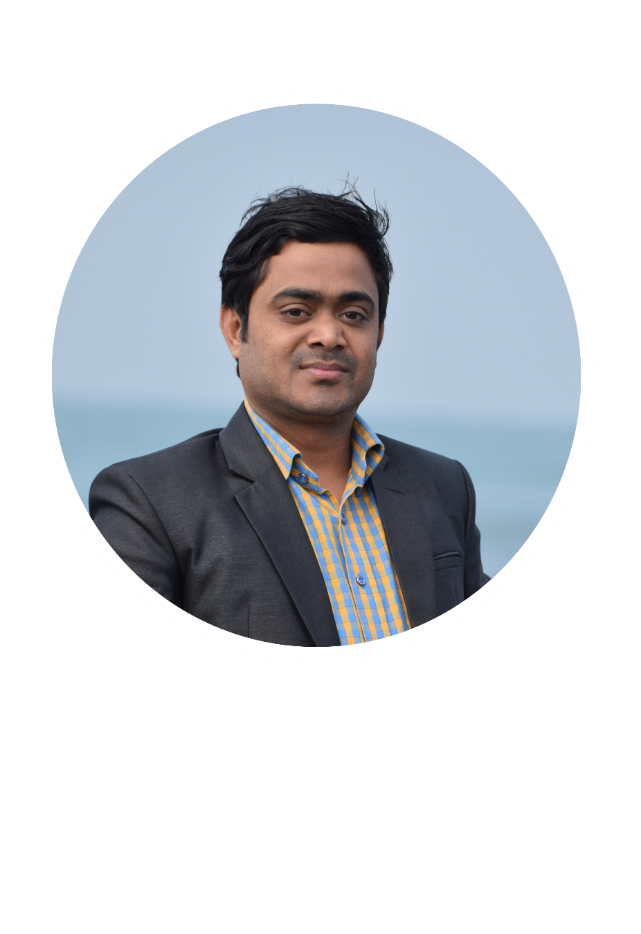 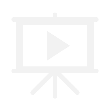 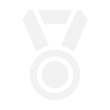 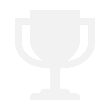 পাঠ পরিচিতি
বিষয়: প্রাথমিক গণিত
শেণি:  পঞ্চম
অধ্যায়: ১৩
এসো ছবিগুলো দেখি
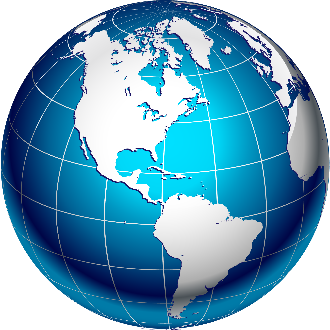 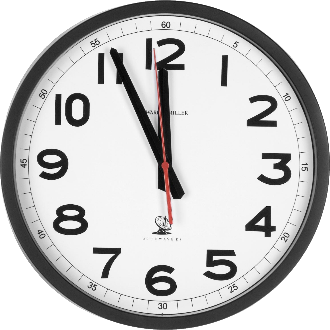 পৃথিবী
ঘড়ি
ছবিতে কী কী দেখতে পাচ্ছ?
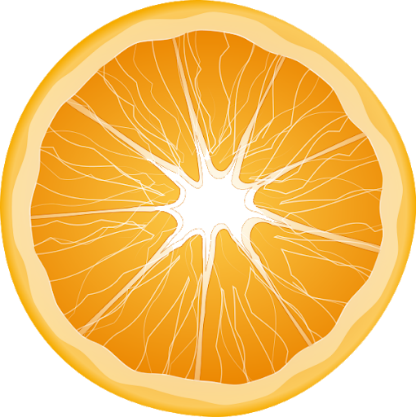 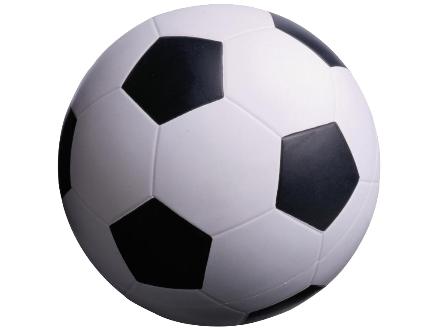 কমলা
ফুটবল
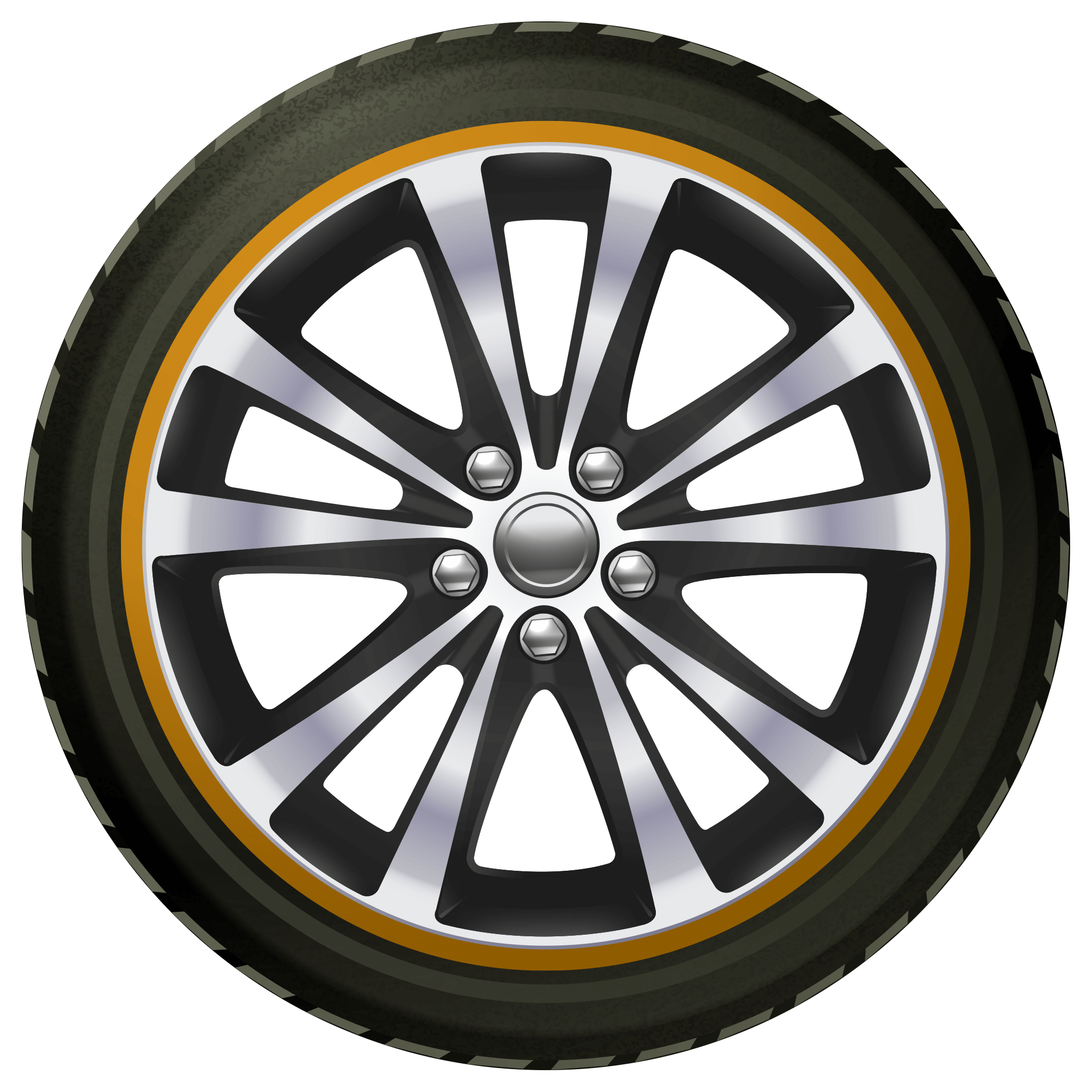 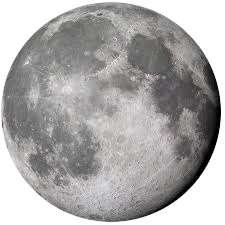 চাকা
চাঁদ
বৃত্ত অংকন ও বৃত্তের বিভিন্ন অংশ চিহ্নিত করণ।
বৃত্ত আঁকতে পারবে।
২৯.৪.১:
২৯.৫.১:
বৃত্তের চাপ, জ্যা, ব্যাস ও ব্যাসার্ধ
জানবে এবং এদের চিহ্নিত করতে পারবে।
বৃত্ত অংকনের প্রয়োজনীয় উপকরণ
ছিদ্রযুক্ত শক্ত কাগজ
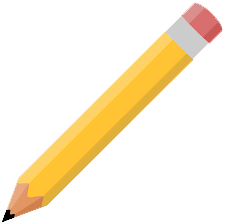 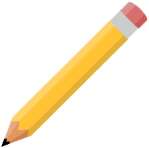 দুইটি পেনসিল
বৃত্ত অংকন অনুশীলন
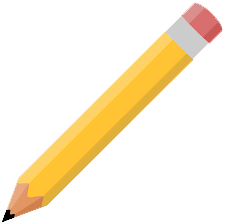 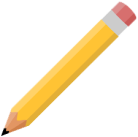 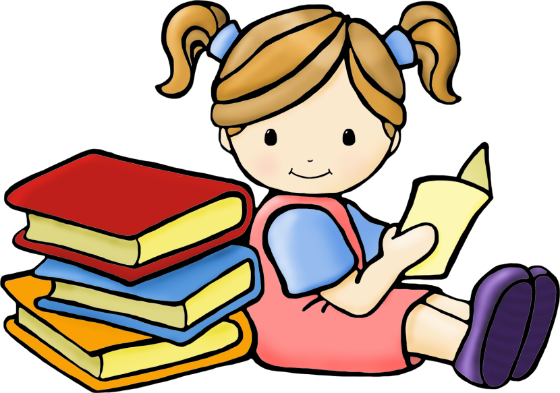 একক কাজ
c
c
শিক্ষার্থীরা উপকরণগুলো ব্যবহার করে নিজ নিজ খাতায় এবং বোর্ডে বৃত্ত অংকন অনুশীলন করবে।
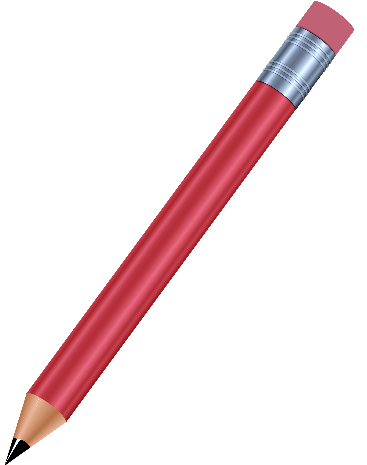 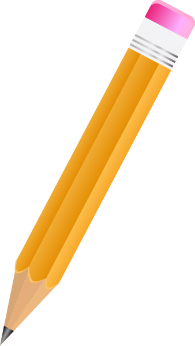 বৃত্তের বিভিন্ন অংশ চিহ্নিত করণ
পরিধি
.
পরিধি কী?
যে বক্ররেখাটি বৃত্তকে আবদ্ব করে রাখে তাই বৃত্তের পরিধি।
বৃত্তের বিভিন্ন অংশ চিহ্নিত করণ
বৃত্তচাপ
.
বৃত্তচাপ কী?
বৃত্তচাপ হলো বৃত্তের পরিধির যে কোন অংশ।
বৃত্তের বিভিন্ন অংশ চিহ্নিত করণ
জ্যা
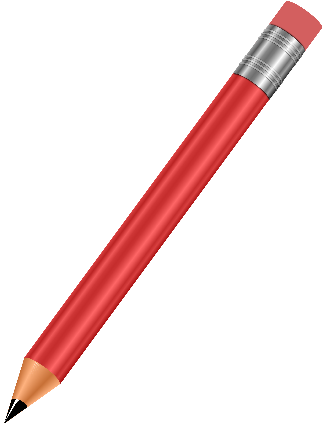 .
জ্যা কী?
বৃত্তের পরিধির যে কোন দুইটি বিন্দুর সংযোগ রেখা।
বৃত্তের বিভিন্ন অংশ চিহ্নিত করণ
ব্যাস
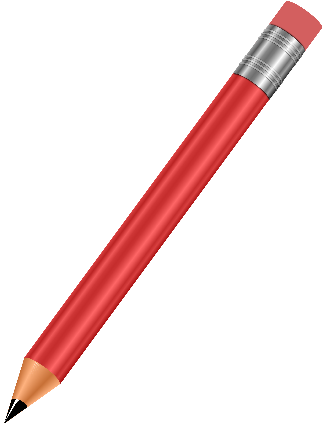 .
ব্যাস কী?
ব্যাস হলো বৃত্তের কেন্দ্রগামী জ্যা। বৃত্তের বৃহত্তম জ্যা হলো ব্যাস।
বৃত্তের বিভিন্ন অংশ চিহ্নিত করণ
ব্যাসার্ধ
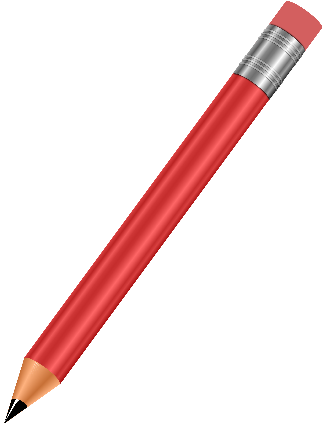 .
ব্যাসার্ধ কী?
বৃত্তের কেন্দ্র থেকে পরিধি পর্যন্ত দূরত্ব হলো ব্যাসার্ধ।
এক নজরে বৃত্তের বিভিন্ন অংশ
বৃত্ত অংশগুলো সনাক্ত করতে ডানপাশের নামে মাউস দ্বারা ক্লিক করি
বৃত্তচাপ
.
জ্যা
ব্যাস
ব্যাসার্ধ
দলীয় কাজ
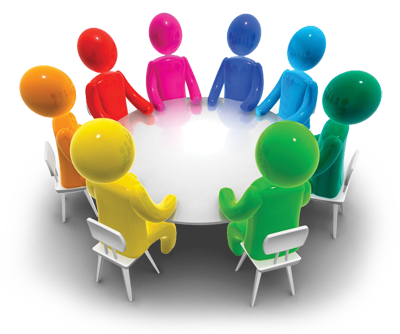 c
c
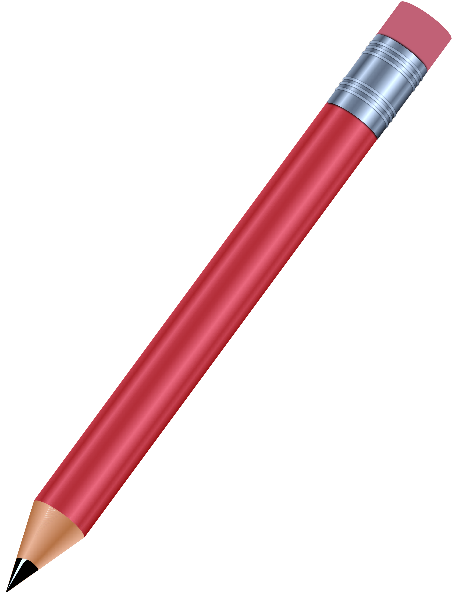 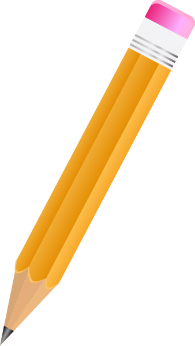 উপকরণগুলো ব্যবহার করে বৃত্ত অংকন কর এবং বৃত্তের পরিধি, জ্যা, ব্যাস ও ব্যাসার্ধ অংকন করে চিহ্নিত কর।
0
1
2
3
4
5
6
মূল্যায়ন
মাউসের সাহায্যে পার্শ্বের নামে ক্লিক করে চিহ্নিত অংশটি সনাক্ত করি
বৃত্তচাপ
.
জ্যা
ব্যাস
ব্যাসার্ধ
মূল্যায়ন
মাউসের সাহায্যে পার্শ্বের নামে ক্লিক করে চিহ্নিত অংশটি সনাক্ত করি
বৃত্তচাপ
.
জ্যা
ব্যাস
ব্যাসার্ধ
মূল্যায়ন
মাউসের সাহায্যে পার্শ্বের নামে ক্লিক করে চিহ্নিত অংশটি সনাক্ত করি
বৃত্তচাপ
.
জ্যা
ব্যাস
ব্যাসার্ধ
মূল্যায়ন
মাউসের সাহায্যে পার্শ্বের নামে ক্লিক করে চিহ্নিত অংশটি সনাক্ত করি
বৃত্তচাপ
.
জ্যা
ব্যাস
ব্যাসার্ধ
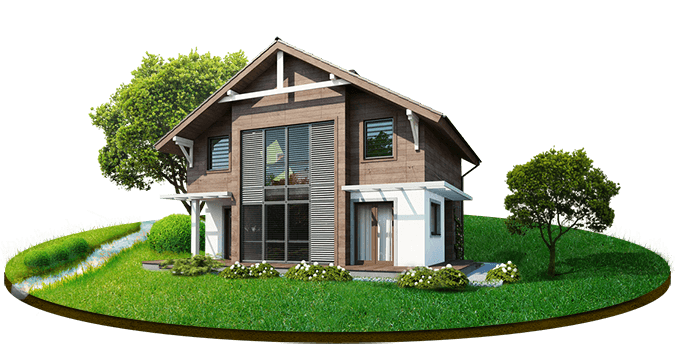 বাড়ির কাজ
একটি বৃত্ত এঁকে এর বিভিন্ন অংশ চিহ্নিত করে আনবে
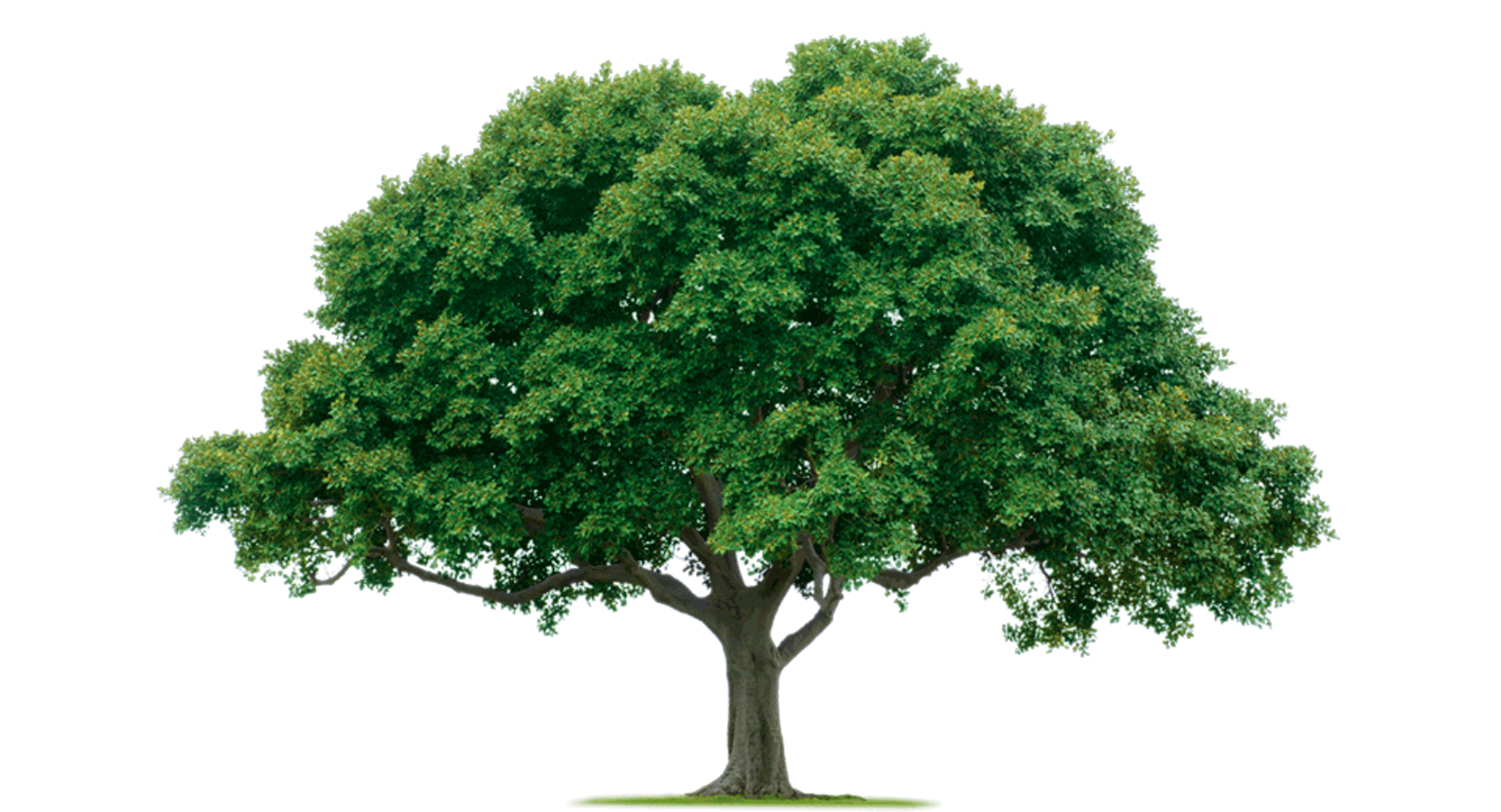 গাছ লাগাই, পরিবেশ বাঁচাই
সবাইকে ধন্যবাদ
আজকের পাঠ এখানেই সমাপ্ত
[Speaker Notes: ধন্যবাদ দ্বারা শ্রেণীর কার্যক্রম সমাপ্ত করা যেতে পারে।]